Alain Goasduff, Luca Zago
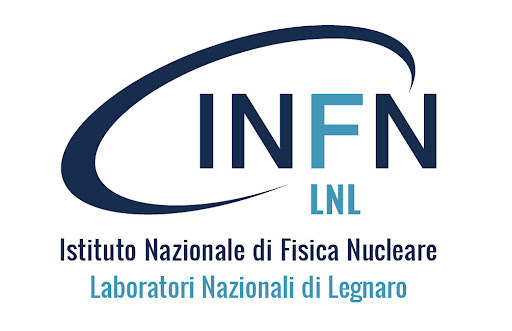 ESPERIENZA GAMMA
Spettroscopia gamma con LaBr3 e misura del tempo di decadimento del primo stato eccitato del 152Sm
PID@INFN LNL, 2021
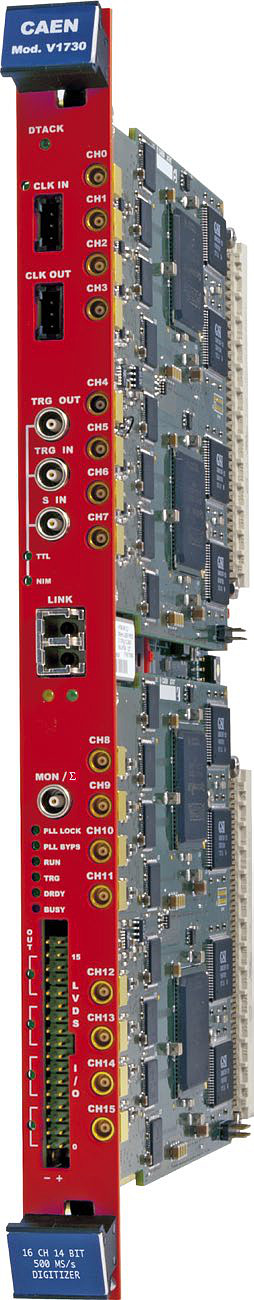 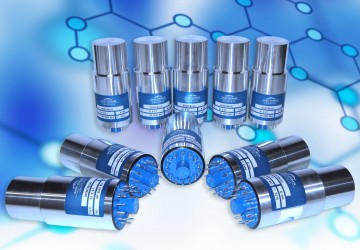 6 rivelatori al bromuro di lantanio (LaBr3) connessi a un digitalizzatore

Il digitalizzatore salva l'ampiezza del segnale ogni 2 ns in canali arbitrari

Siccome l'ampiezza del segnale e' proporzionale all'energia del fotone incidente, servono fotoni di energia nota per calibrare il rivelatore
-> sorgenti radioattive
Apparato sperimentale
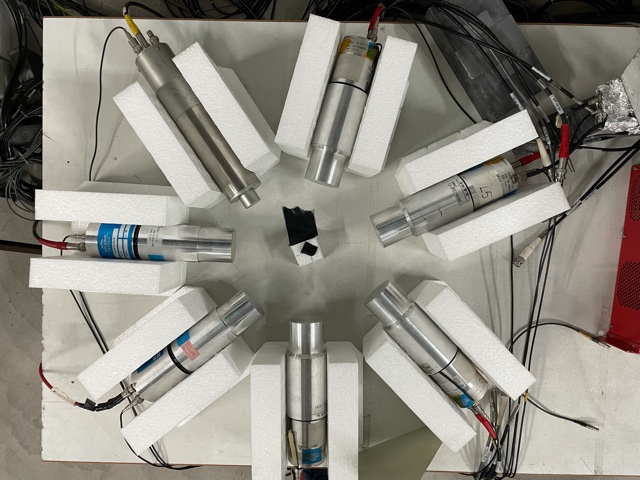 6 rivelatori al bromurio di lantanio (LaBr3)1 digitalizzatore 14-bit 500 MHz
Sorgenti radioattive
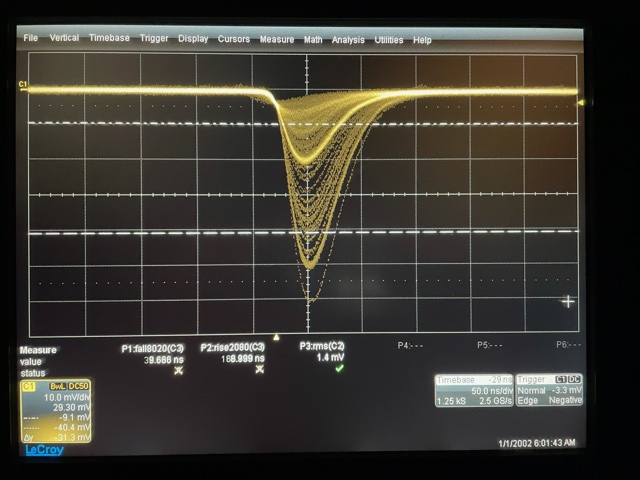 Segnali
Sorgente di 22Na
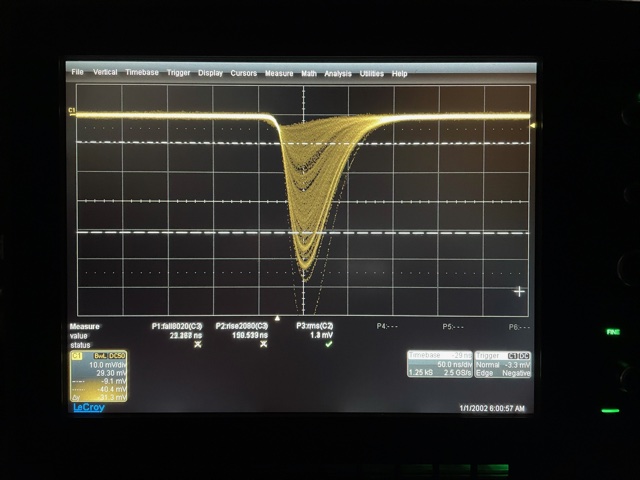 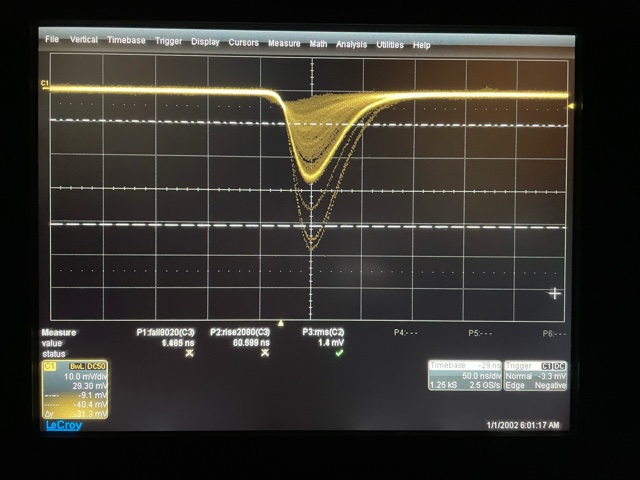 Sorgente di 60Co
Sorgente di 137Cs
Digitalizzazione del segnale
La linea rossa indica la regione in cui il digitalizzatore somma il valore di tutti i bin del segnale, dopo aver rimosso il valore di linea di base (baseline)
Il segnale e' "a gradini" perche' campionato ogni 2 ns
Radioattivita' interna e fondo ambientale
Misura senza sorgente
Radioattivita' interna del rivelatore (La)
Radioattivita' naturale: Uranio e prodotti (Th, Ra, Po, Bi)
L'integrale del segnale viene messo in un istogramma
Unita' arbitrarie del digitalizzatore -> proporzionali all'energia
Sorgente di calibrazione: 137Cs
Quando il fotone interagisce col rivelatore per effetto fotoelettrico, rilascia tutta la sua energia in solo evento, formando nello spettro energetico il "fotopicco", un picco di forma gaussiana a un'energia precisa
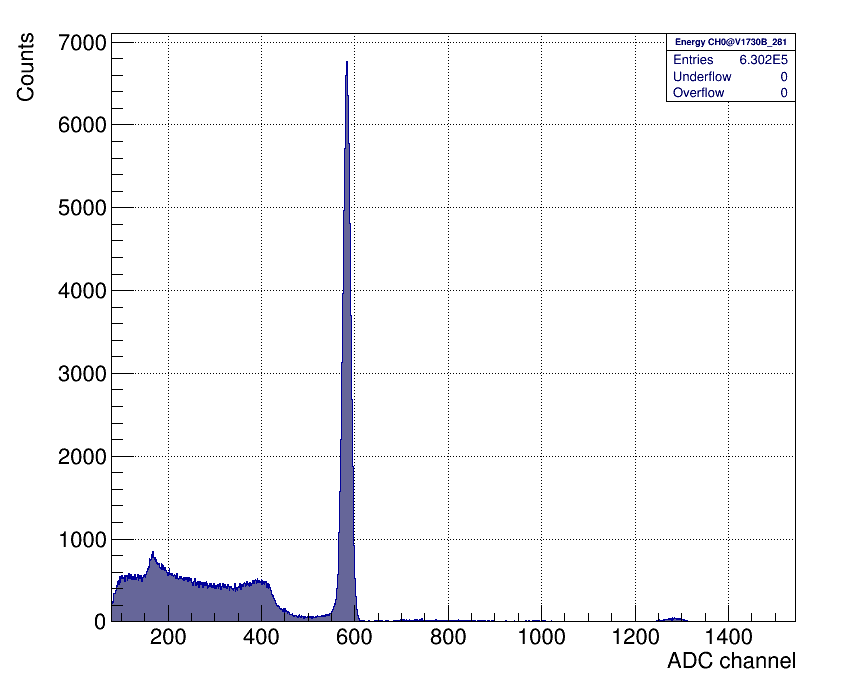 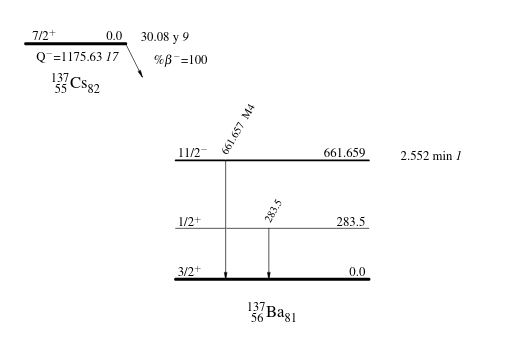 137Cs
Quando il fotone della sorgente interagisce per effetto Compton, nello spettro produce una struttura continua chiamata "spalla Compton" a energie inferiori al fotopicco
β-
137Ba
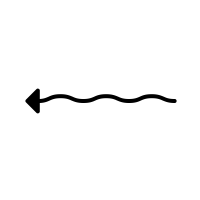 661 keV
Sorgente di calibrazione: 22Na
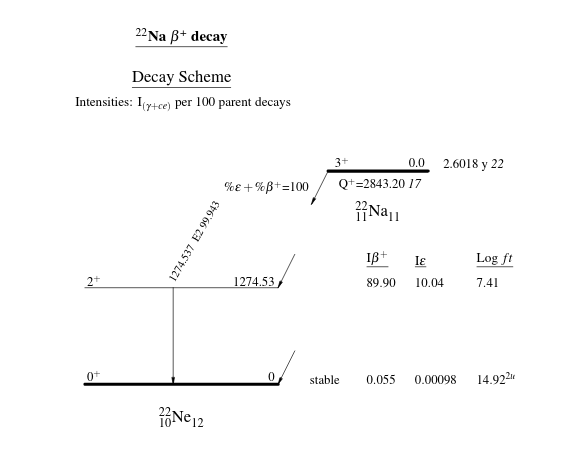 22Na
β+
22Ne
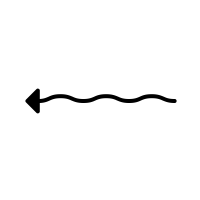 1274 keV
Il positrone emesso durante il decadimento β+ viene annichilato all'interno della sorgente, emettendo due fotoni di 511 keV
Sorgente di calibrazione: 241Am
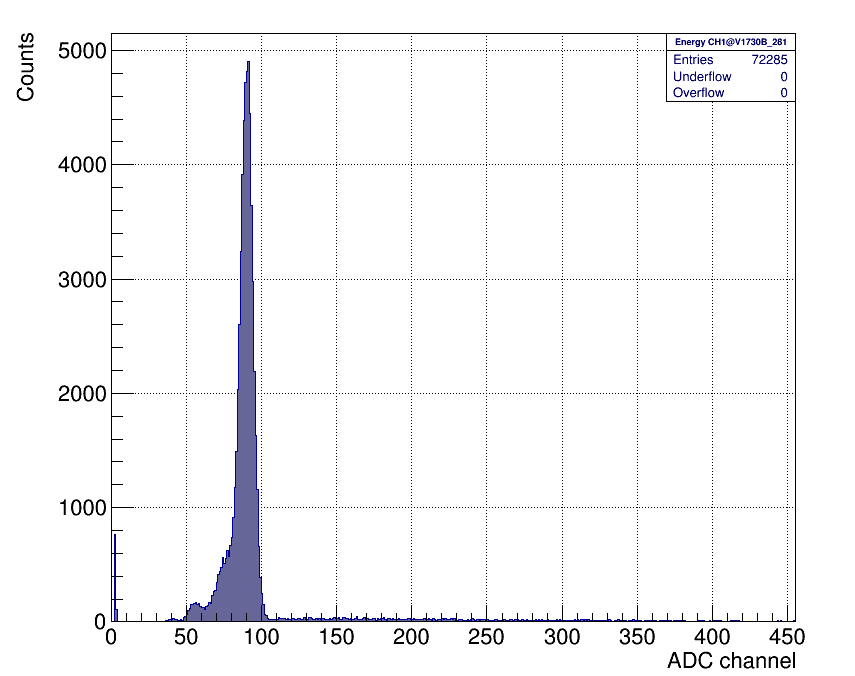 241Am
α
237Np
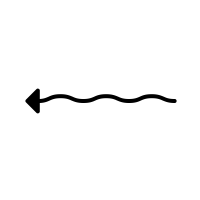 60 keV
Sorgente di calibrazione: 60Co
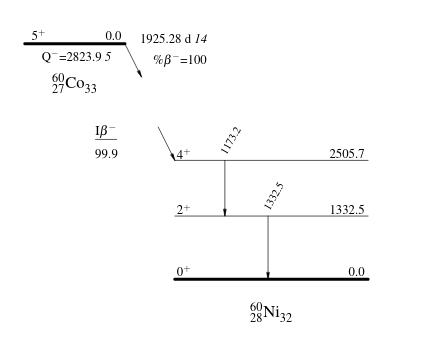 60Co
β-
60Ni
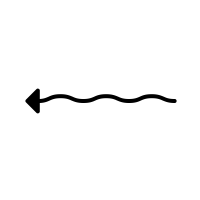 1173 keV
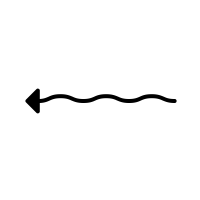 1332 keV
Per calibrare il rivelatore, fittiamo con una gaussiana il fotopicco ed estraiamo la posizione del centro: sapendo l'energia del fotone, possiamo fare un fit lineare tra l'energia in keV e l'energia in unita' arbitrarie per ottenere i parametri di conversione
Calibrazione
Avendo 6 rivelatori diversi, ci saranno 6 curve di calibrazione diverse
Nella figura, C0 e' l'intercetta, C1 e' la pendenza
Spettro di sorgente "sconosciuta"
Molti picchi visibili nello spettro. Non e' nemmeno scontato che essi provengano tutti da uno stesso elemento/isotopo, perche' la sorgente sconosciuta potrebbe avere piu' modi di decadimento.

Dobbiamo capire se c'e' una correlazione fra due fotoni, usando l'informazione temporale.
Coincidenza tra 2 o piu' rivelatori
Caso "semplice" della sorgente di 60Co​

MATRICE GAMMA-GAMMA
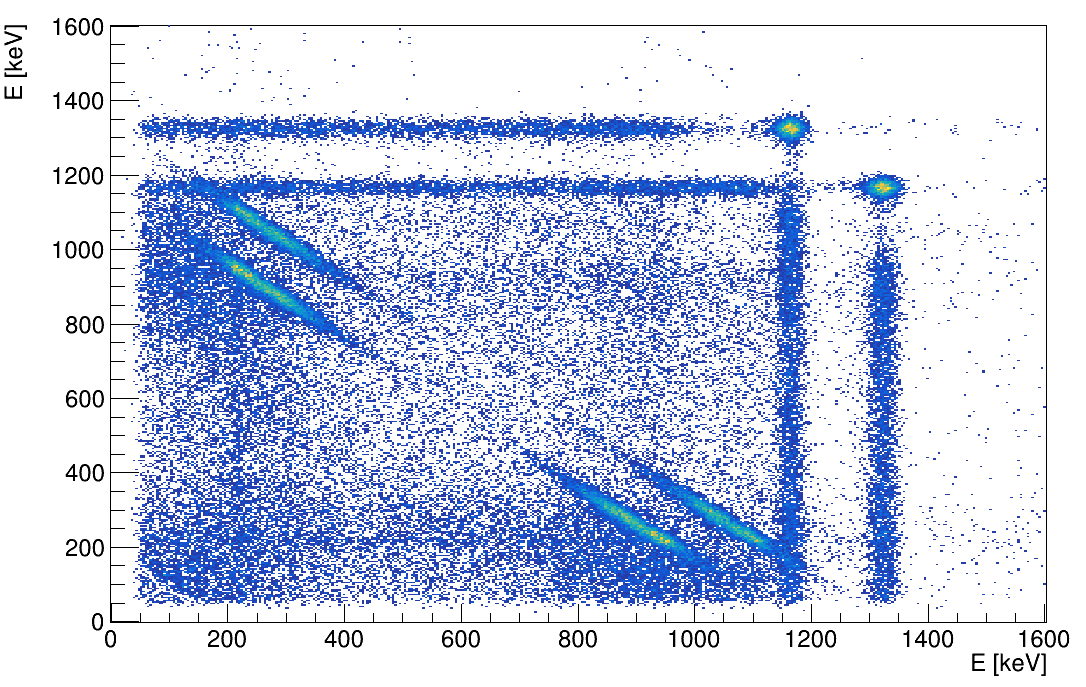 60Co
β-
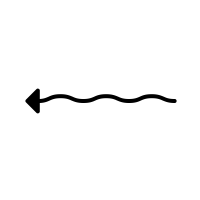 1173 keV
Il fotone a 1173 keV sara' sempre seguito da un fotone a 1332 keV. E' possibile quindi che entrambi i fotoni vengano osservati dai rivelatori in un breve lasso di tempo (inferiore a 500 ns).
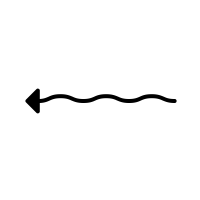 1332 keV
Coincidenza tra 2 o piu' rivelatori
Caso "semplice" della sorgente di 60Co​

MATRICE GAMMA-GAMMA
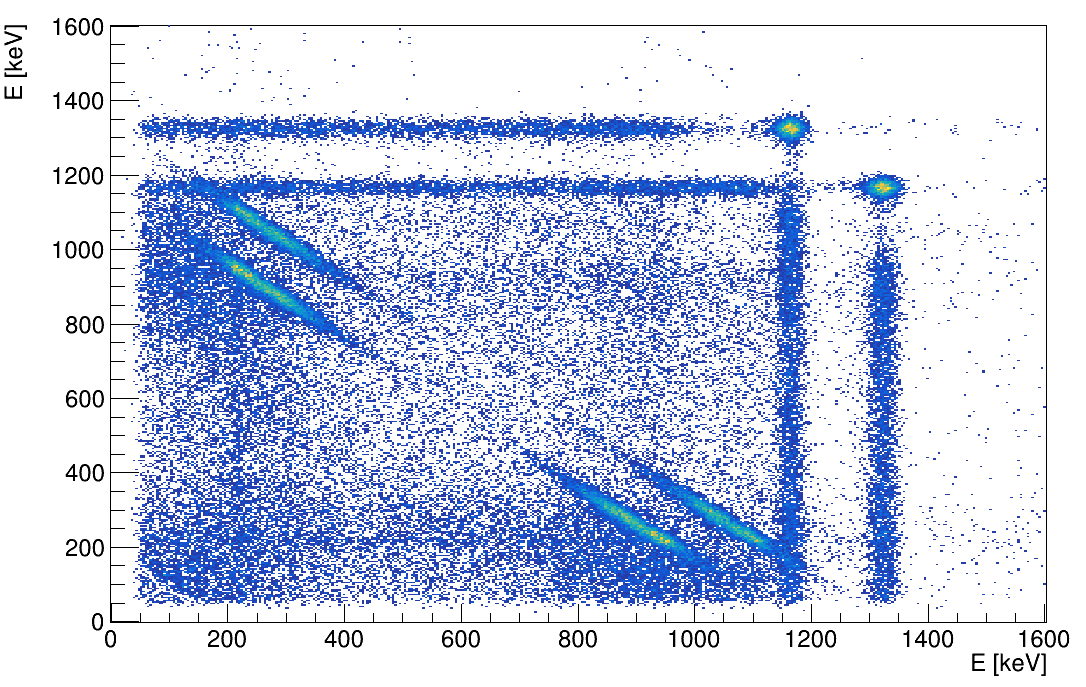 60Co
β-
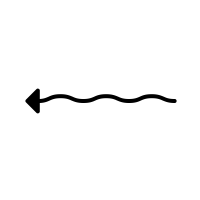 1173 keV
Gli accumuli di statistica sono alla coincidenza fotopicco-fotopicco, ossia quando entrambi i fotoni interagiscono con effetto fotoelettrico in due rivelatori diversi.
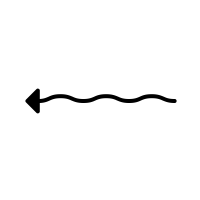 1332 keV
Coincidenza tra 2 o piu' rivelatori
Caso "semplice" della sorgente di 60Co​

MATRICE GAMMA-GAMMA
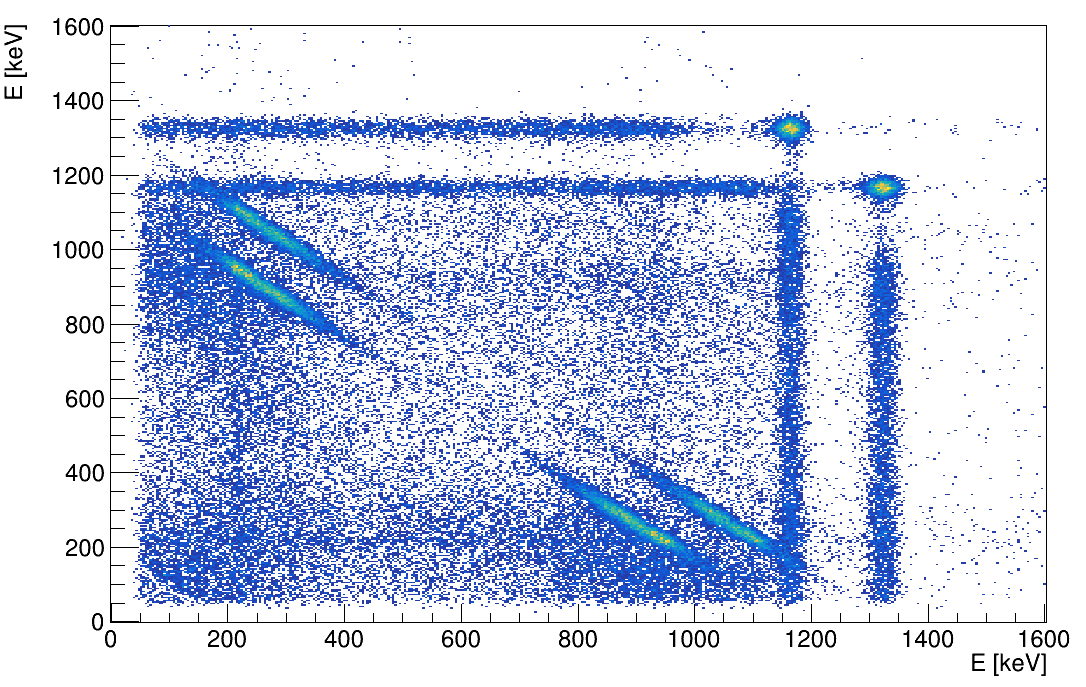 60Co
β-
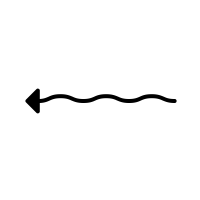 1173 keV
Le diagonali sono dovute al fatto che un fotone della sorgente puo' interagire per effetto Compton su due rivelatori diversi. La diagonale piu' alta e' il Compton della riga a 1332 keV, quella piu' bassa della riga a 1173 keV.
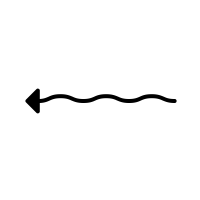 1332 keV
Coincidenza tra 2 o piu' rivelatori
MATRICE GAMMA-GAMMA
della sorgente sconosciuta
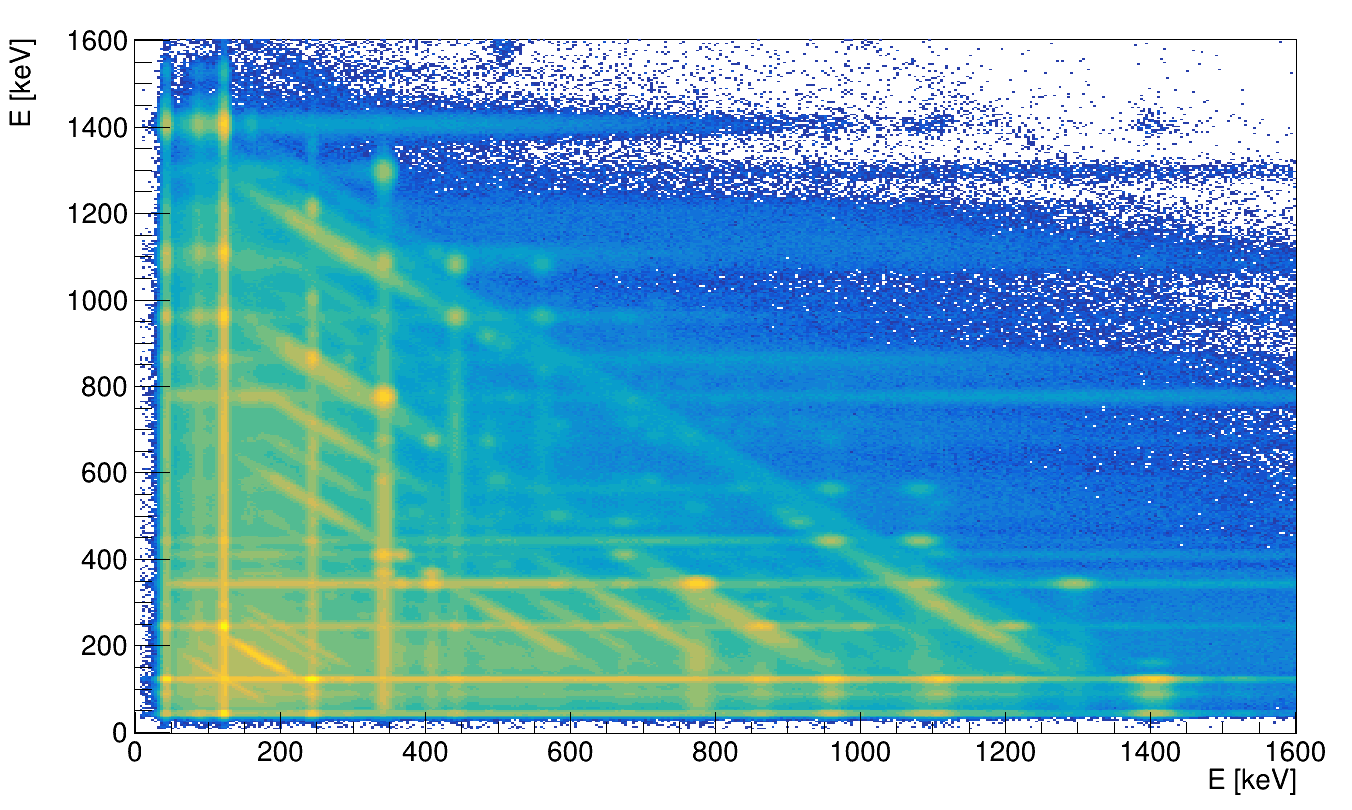 E' chiaramente un po' piu' difficile osservare le  coincidenze. Conviene quindi prendere una "fettina" in energia e osservare le coincidenze con gli eventi a quell'energia. Proviamo a prendere due "fette" (nel linguaggio tecnico, applichiamo una condizione, o "gate" in energia), una a 121 keV e una a 344 keV.
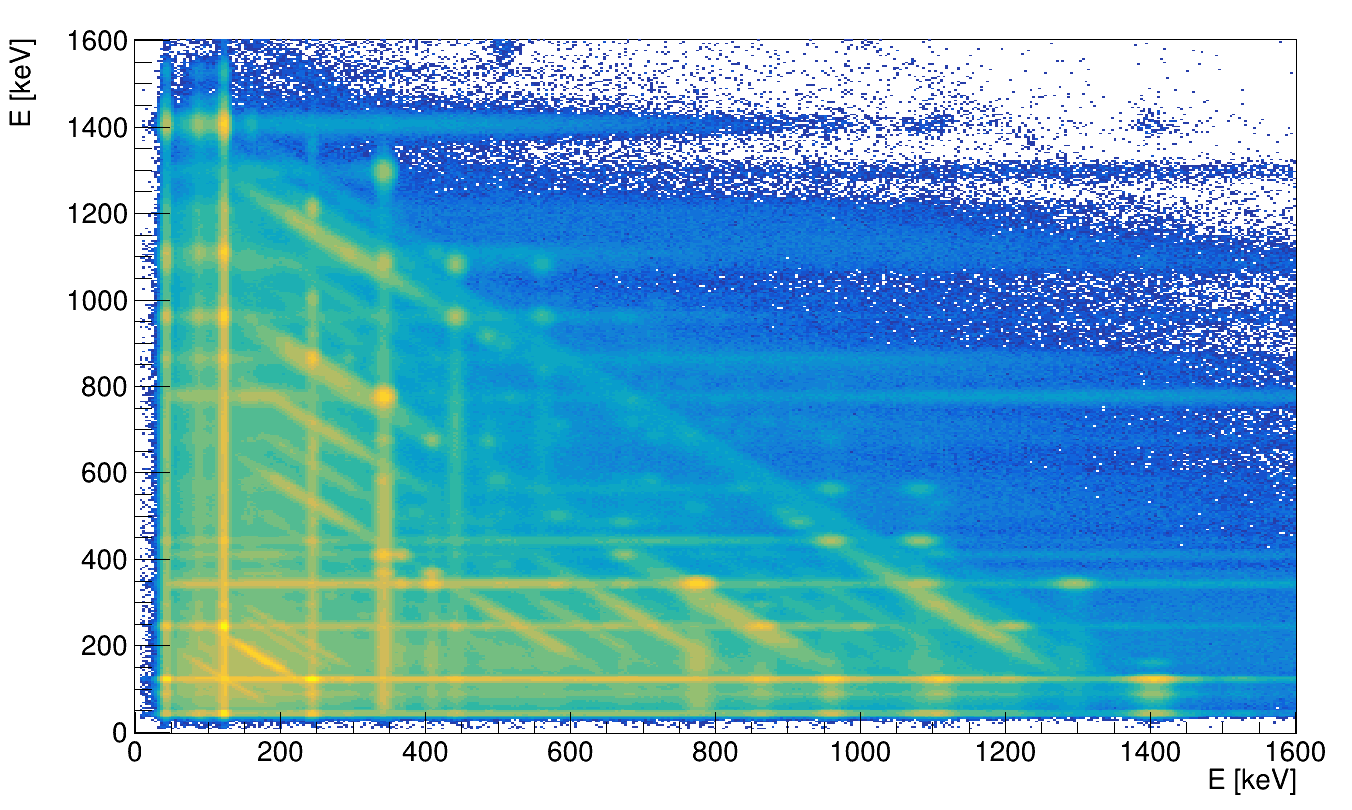 Coincidenza tra 2 o piu' rivelatori
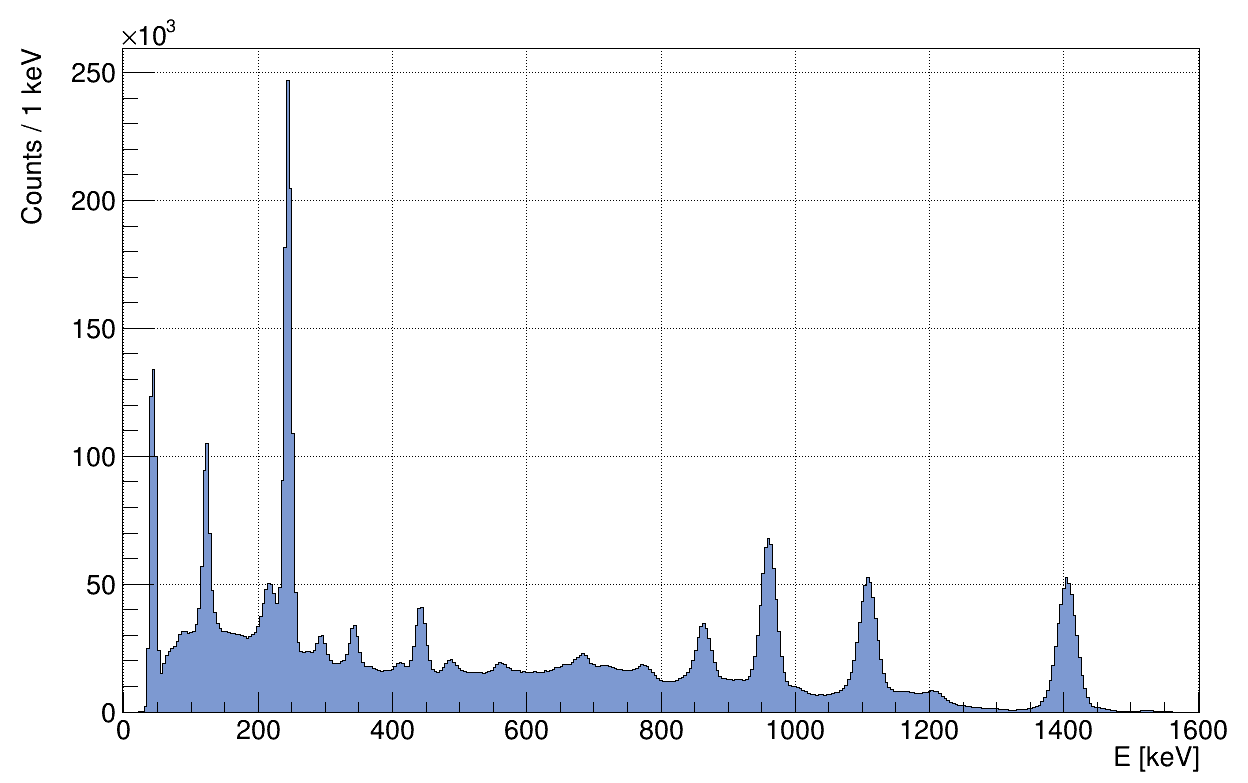 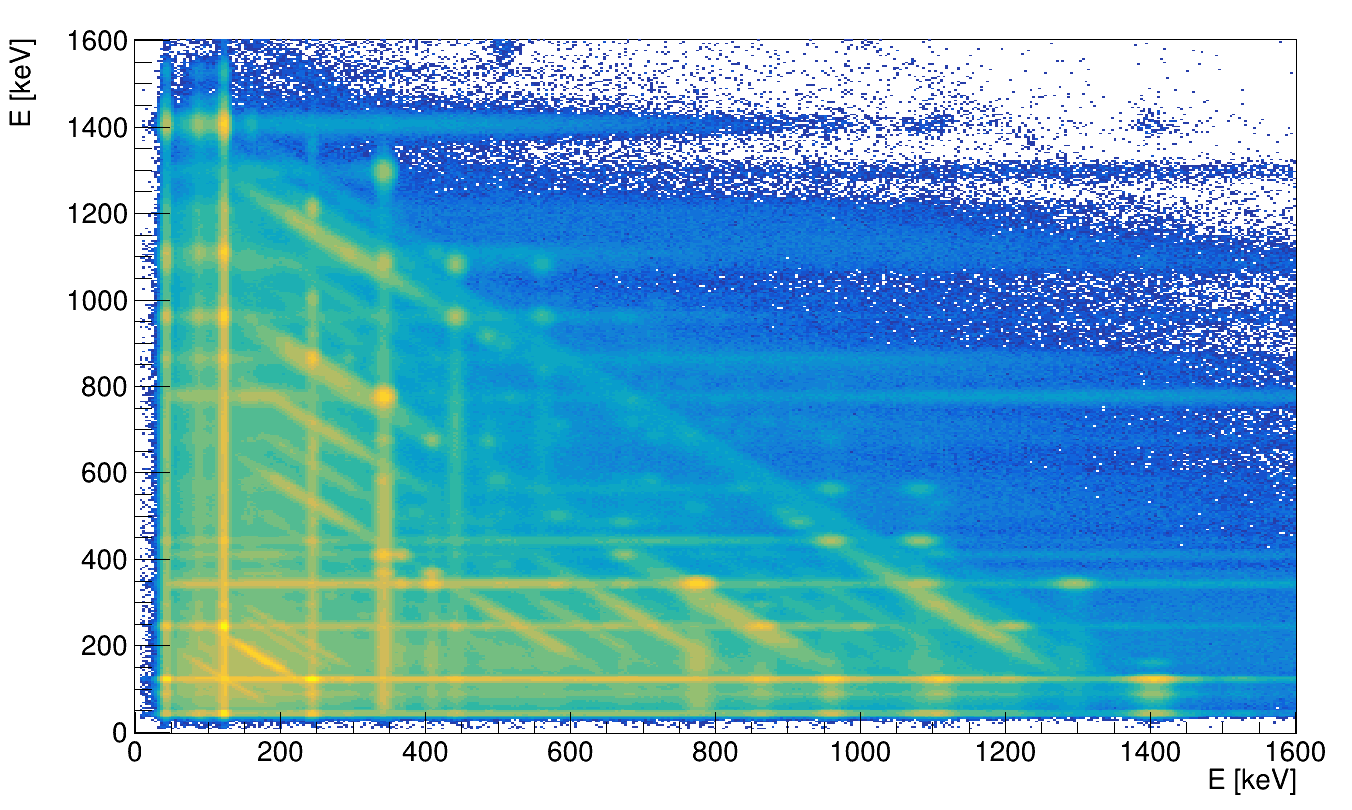 Coincidenza tra 2 o piu' rivelatori
(il 122 non si dovrebbe vedere, ma succede che due decadimenti non correlati avvengano molto vicini in tempo, quindi lo vediamo nella matrice)
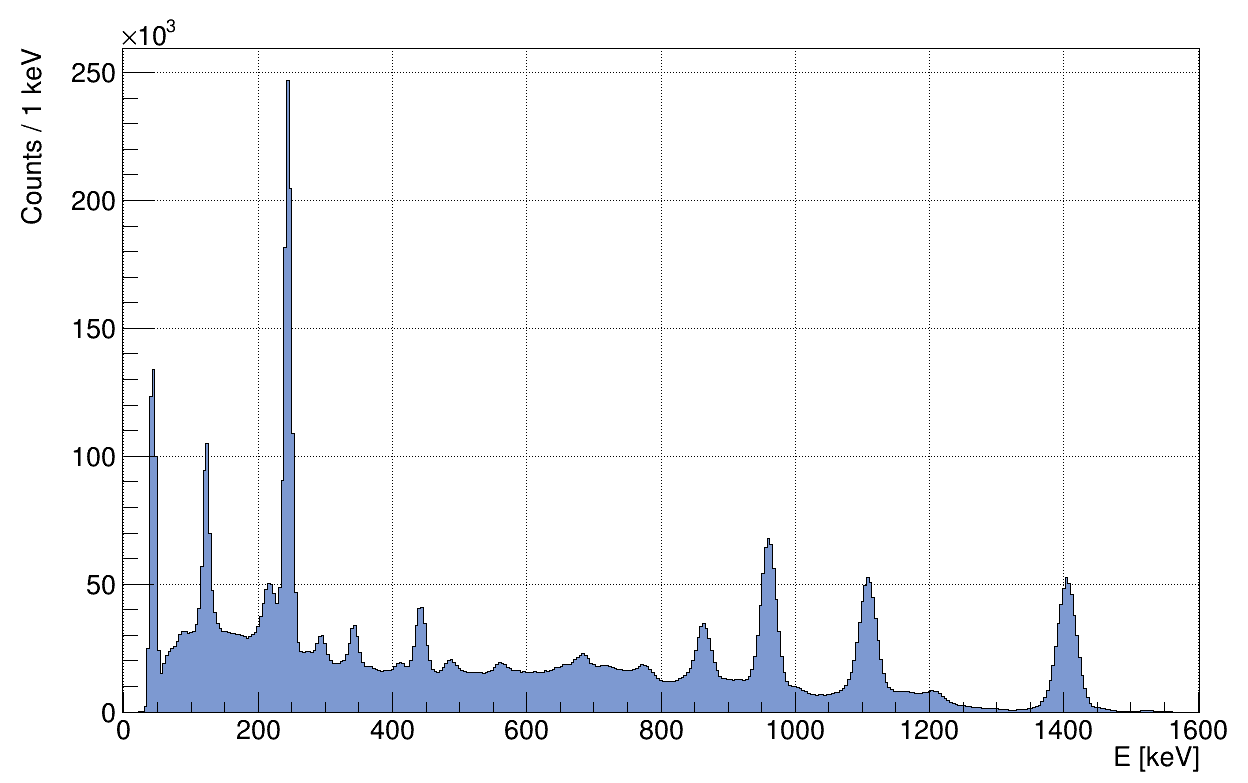 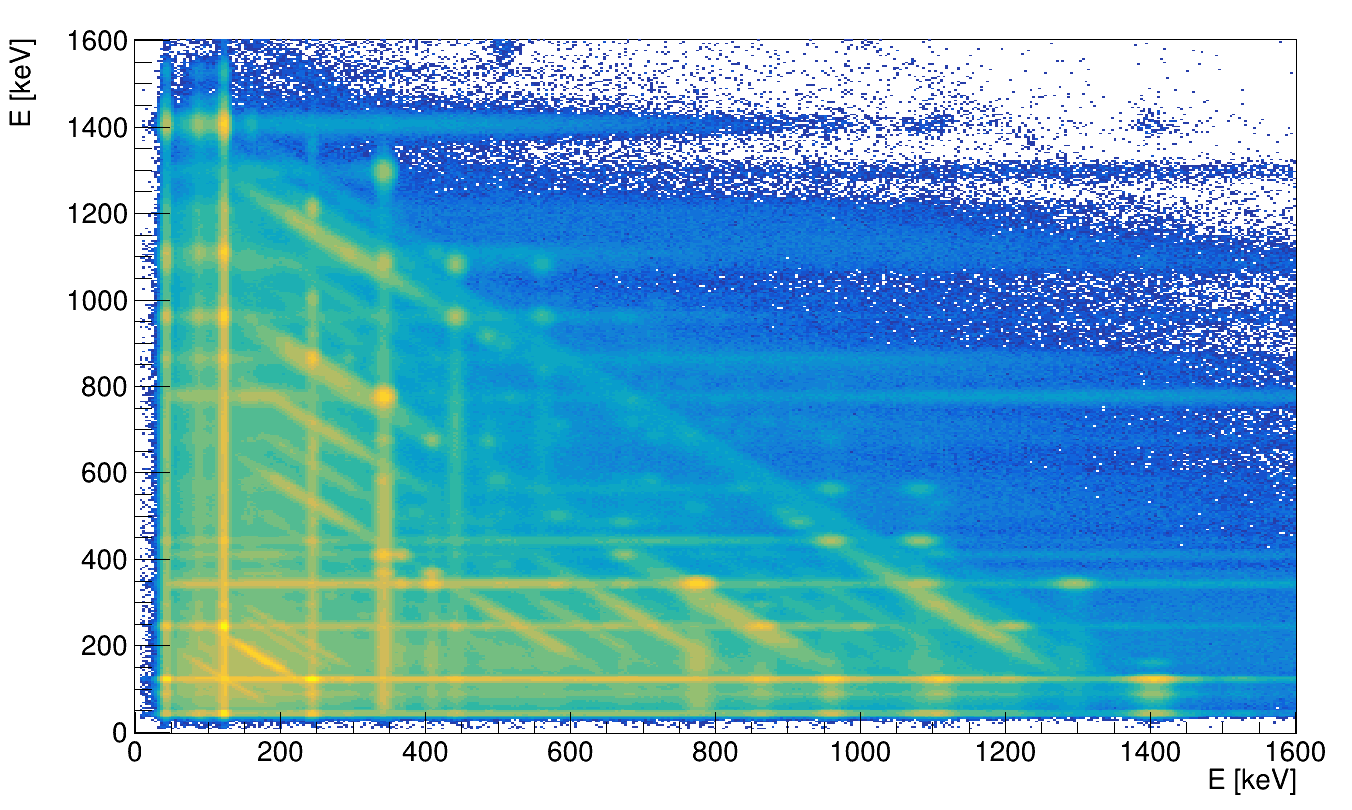 Coincidenza tra 2 o piu' rivelatori
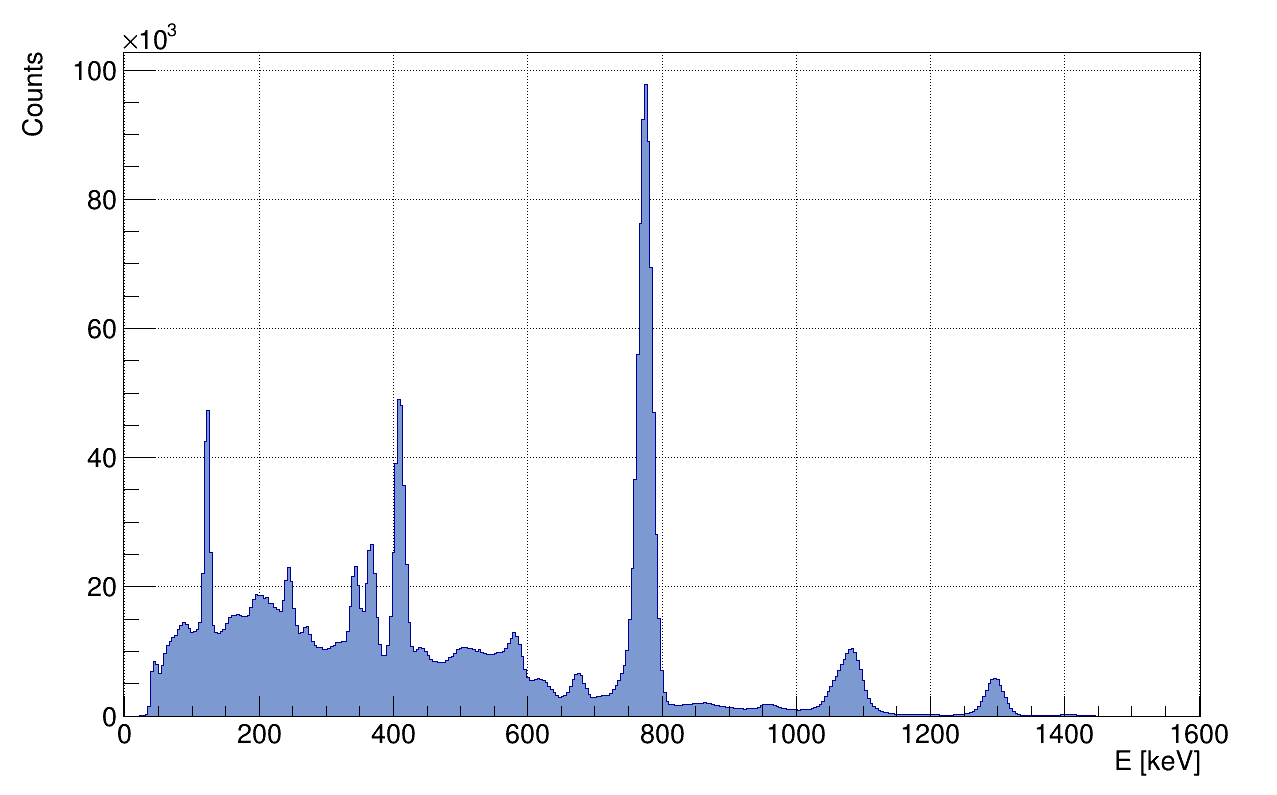 Identificazione della sorgente
Accedendo al database dei Laboratori di Berkeley https://www.nndc.bnl.gov/nudat3/nudat2.jsp  e cliccando (in alto a destra) su "Levels and Gammas Search"possiamo cercare I picchi sul database e tentare l'identificazione della sorgente sconosciuta utilizzando le informazioni della matrice gamma gamma.  Ad esempio:
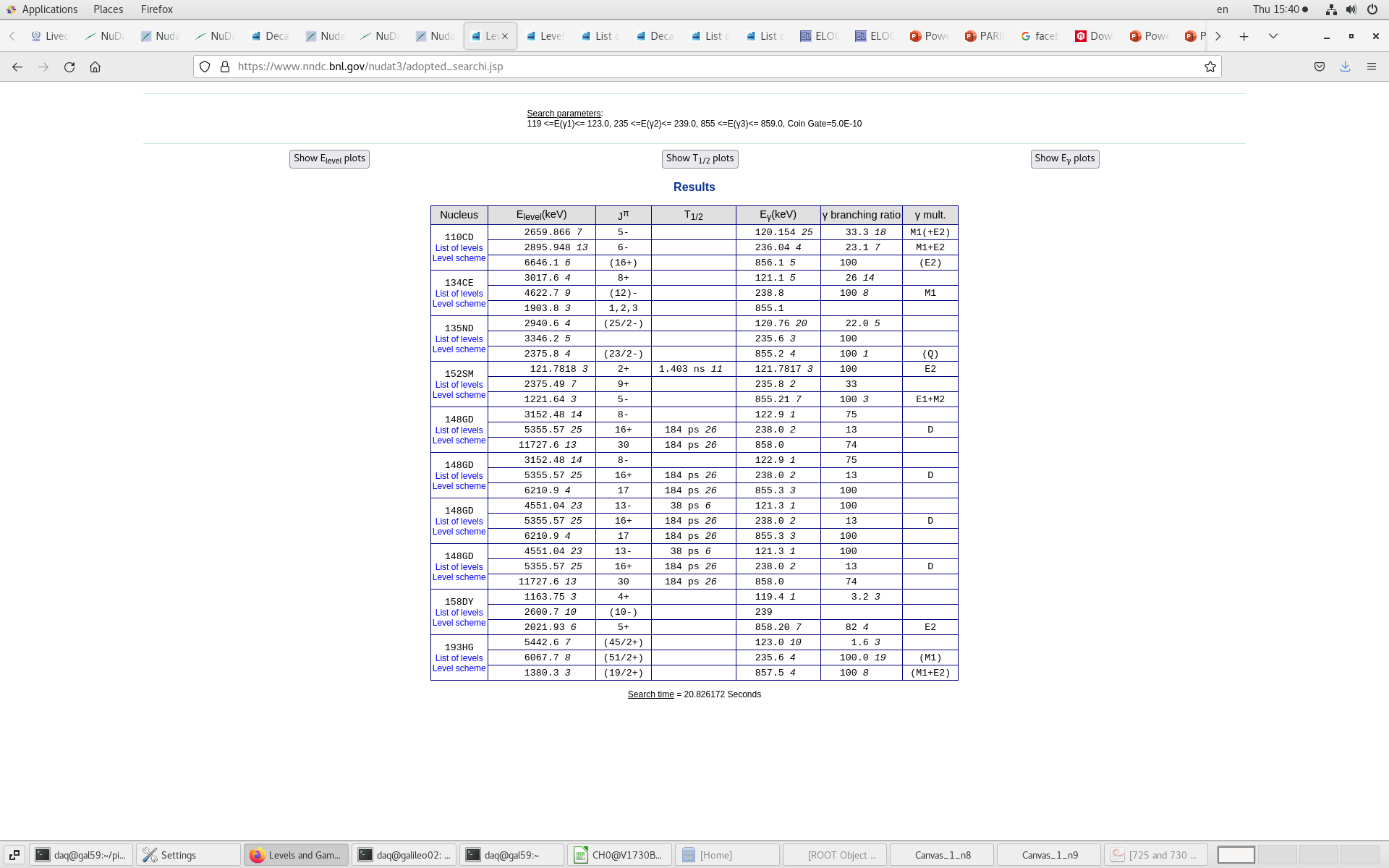 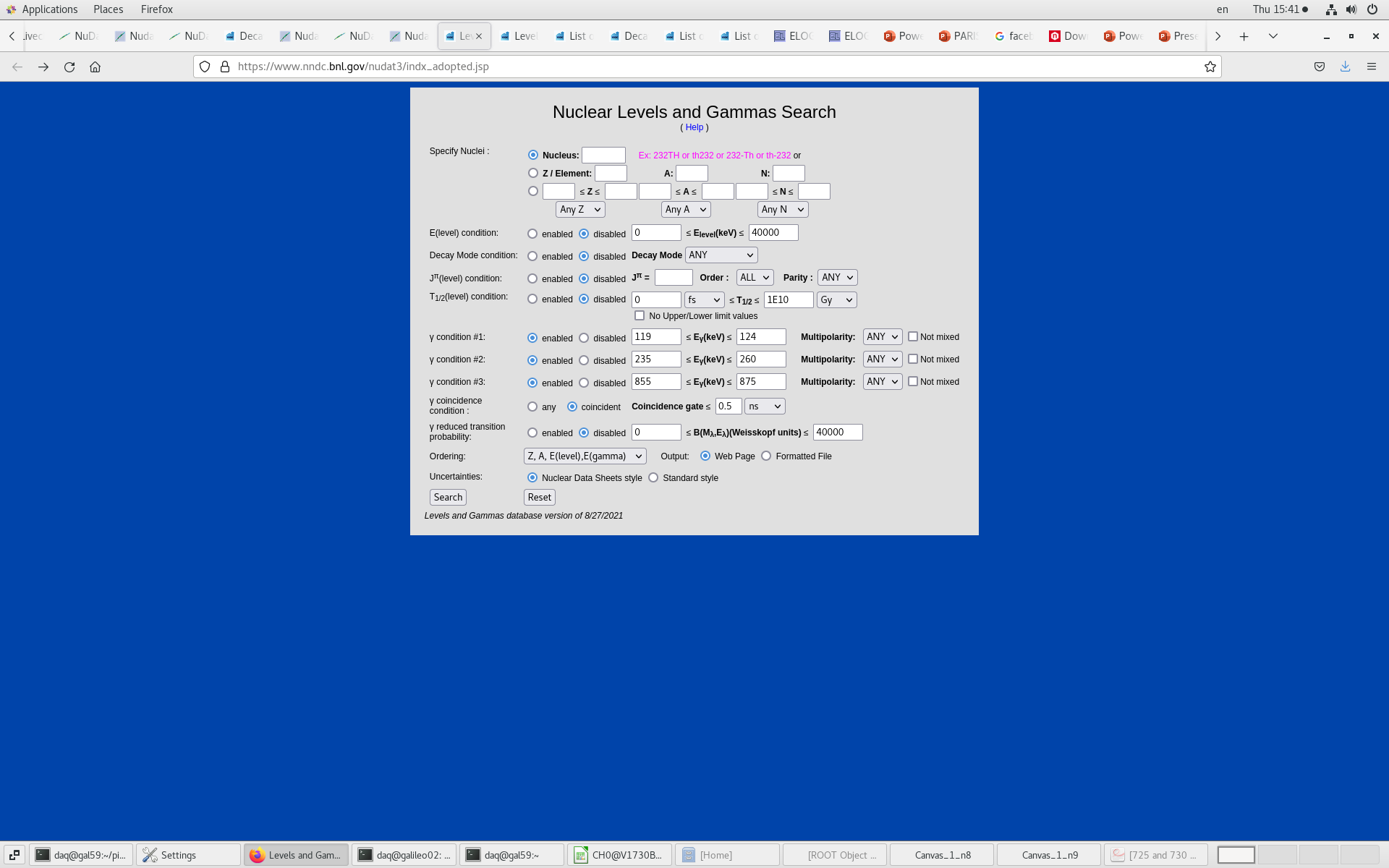 Identificazione della sorgente
Accedendo al database dei Laboratori di Berkeley https://www.nndc.bnl.gov/nudat3/nudat2.jsp  e cliccando (in alto a destra) su "Levels and Gammas Search"possiamo cercare I picchi sul database e tentare l'identificazione della sorgente sconosciuta utilizzando le informazioni della matrice gamma gamma.  Ad esempio:
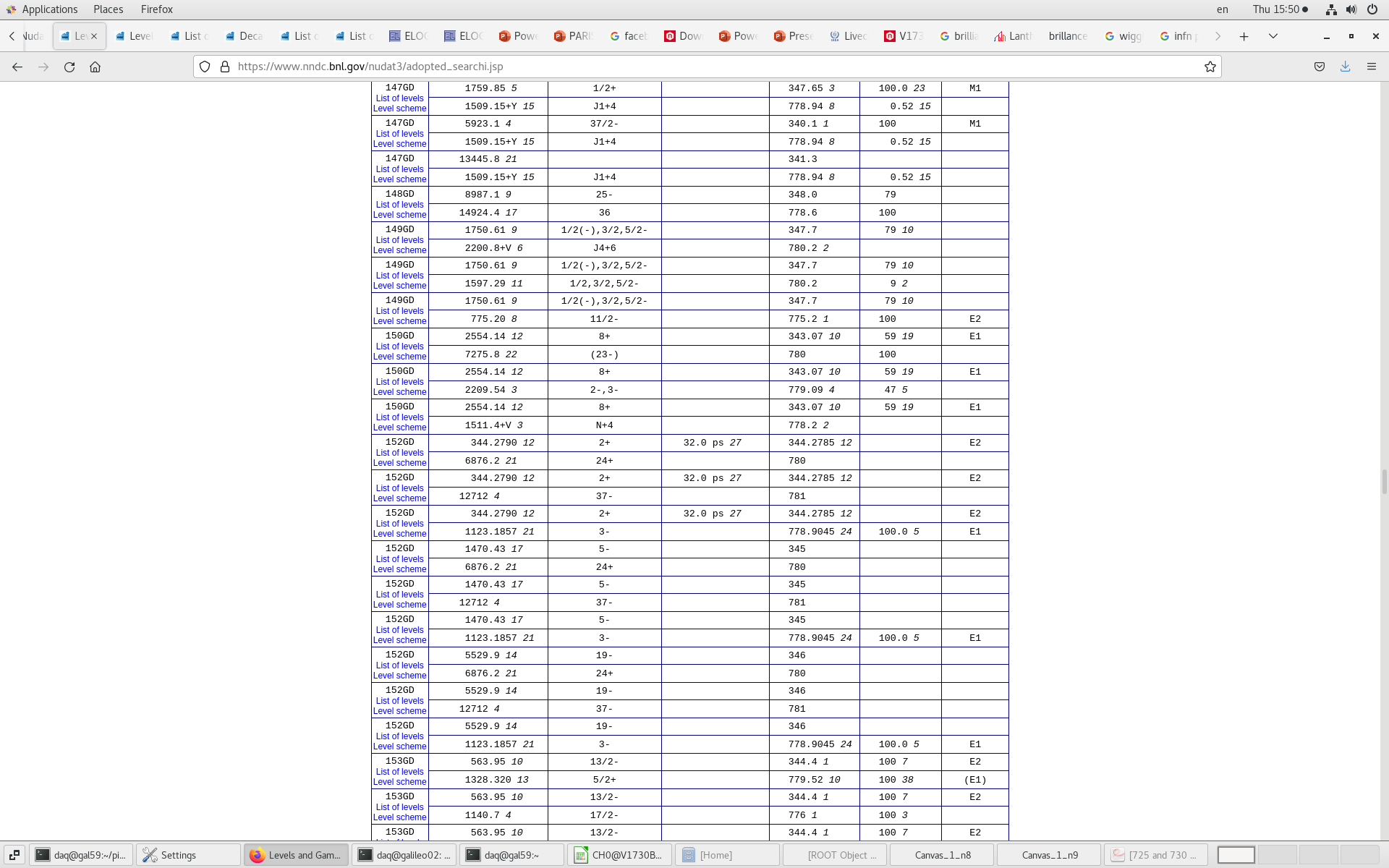 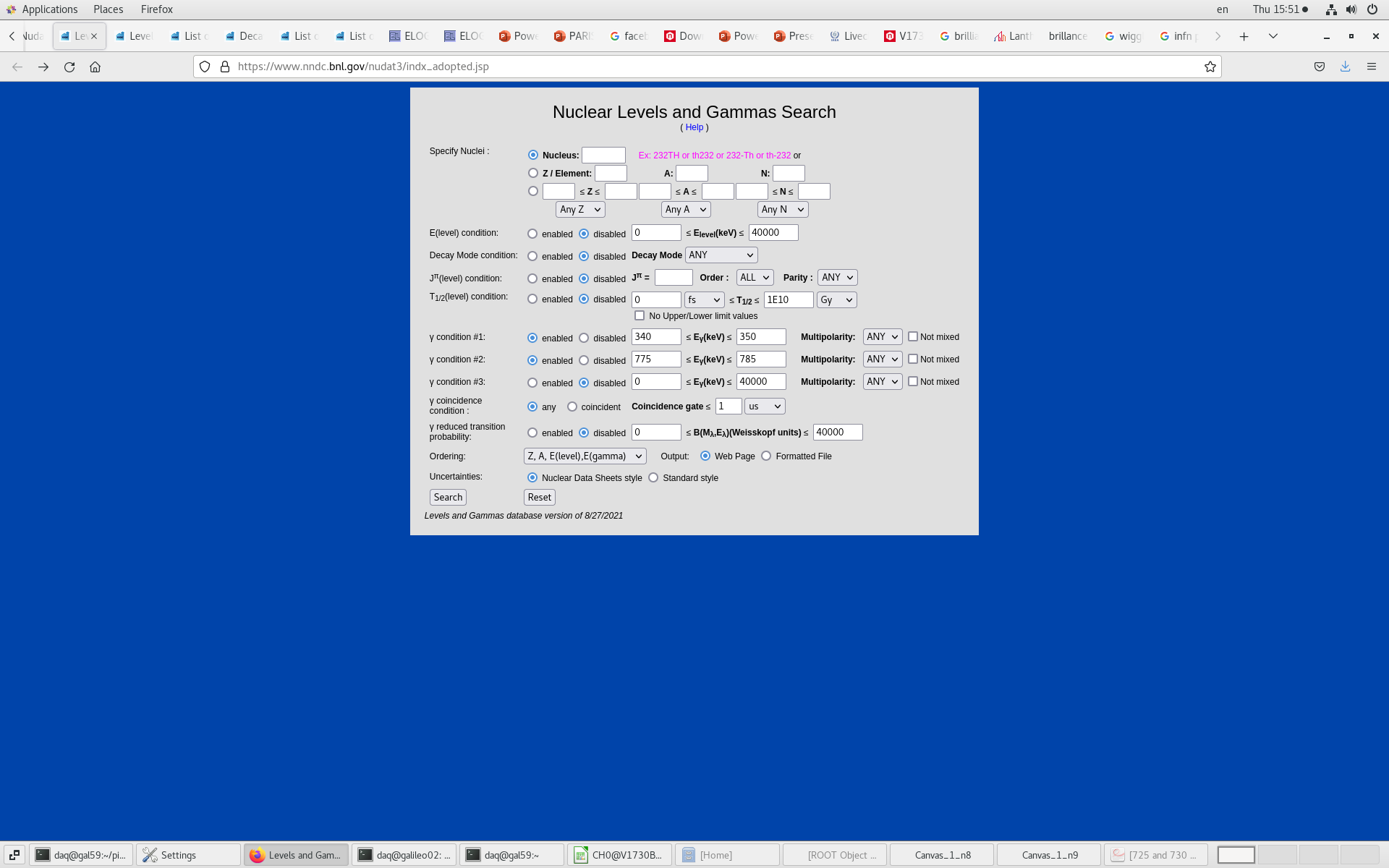 Identificazione della sorgente
Giocando un po' con le varie combinazioni di energie, l'unica combinazione sensata e' quella 152Sm e 152Gd. Questi sono I prodotti del decadimento della sorgente. Guardando sulla carta di Segre' la posizione di questi due nuclei...
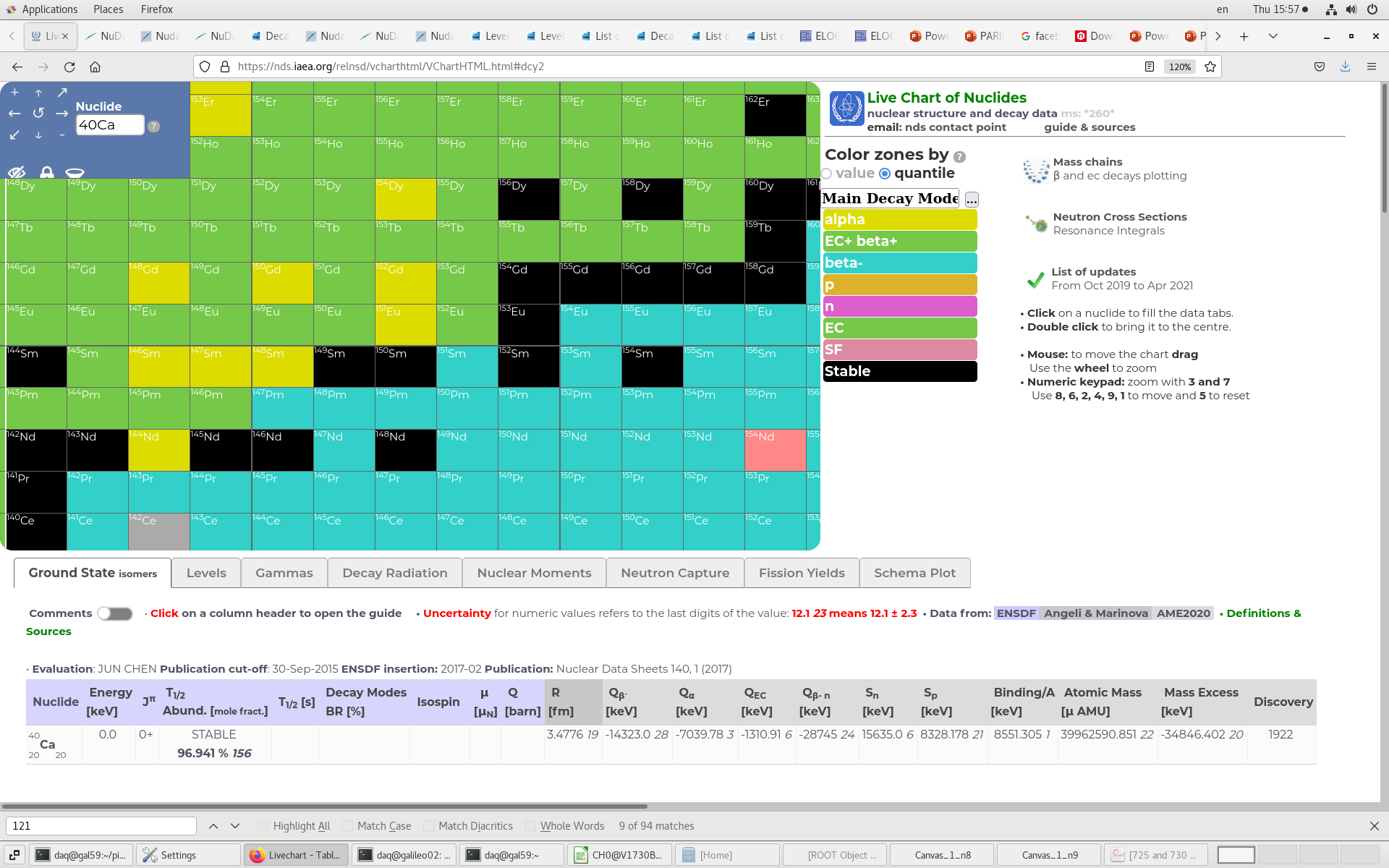 Identificazione della sorgente
Giocando un po' con le varie combinazioni di energie, l'unica combinazione sensata e' quella 152Sm e 152Gd. Questi sono I prodotti del decadimento della sorgente. Guardando sulla carta di Segre' la posizione di questi due nuclei...
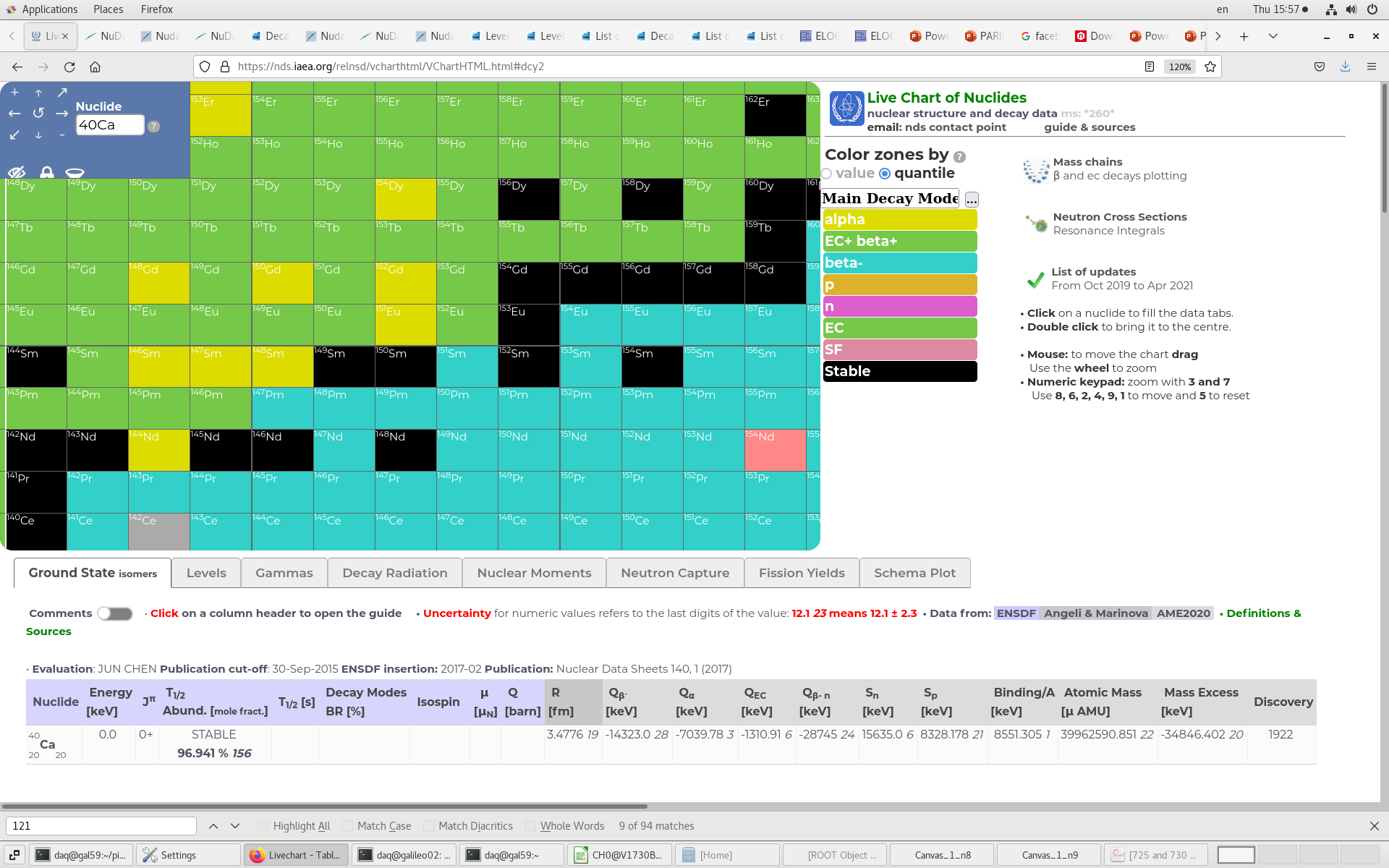 La nostra sorgente e' il 152Eu
Spettroscopia ad alta risoluzione
Il bromuro di lantanio ha una buona, ma non ottima risoluzione energetica, e questo portava a delle incertezze nella misura del centroide dei picchi. Per avere degli spettri molto piu' puliti e' necessario cambiare tipo di rivelatore e usare un rivelatore al germanio iperpuro (rivelatore HPGe), come quelli che formano l'array AGATA, in arrivo agli LNL.  
Sotto il confronto di uno spettro preso con il LaBr3 e con un HPGe: notare la zona a 1100 e 1400 keV circa, dove la risoluzione del rivelatore permette di discriminare picchi molto vicini in energia.
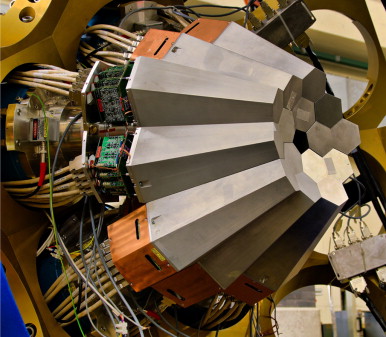 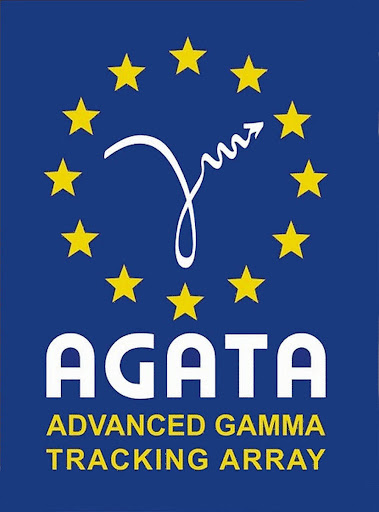 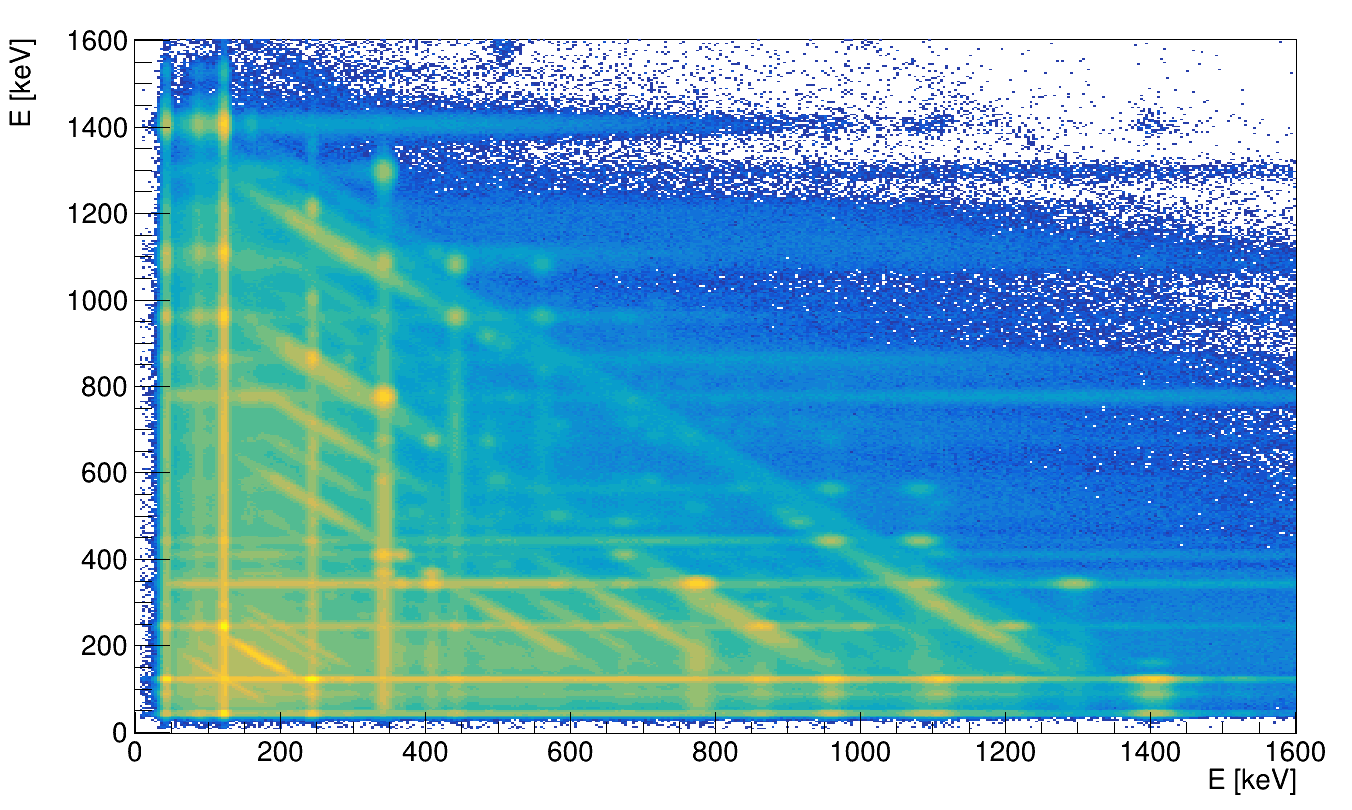 Confronto fra HPGe e LaBr3 per una sorgente di 152Eu
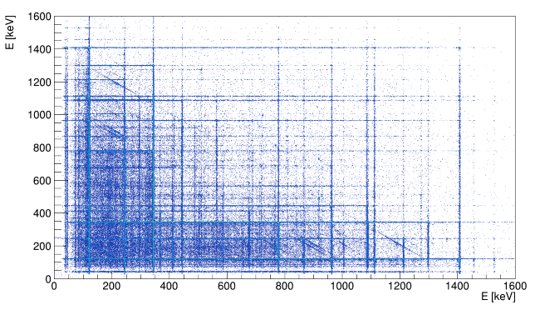 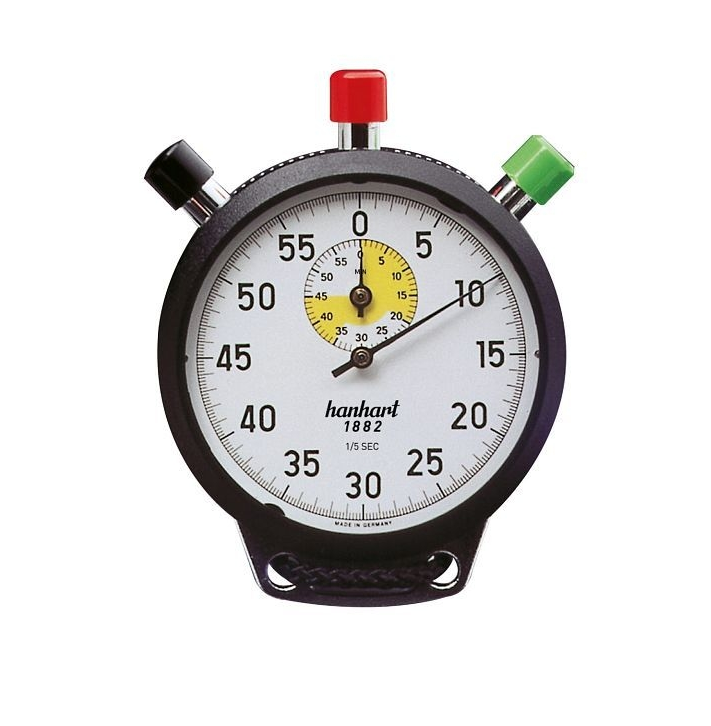 Misure di tempo: 60Co
60Co
β-
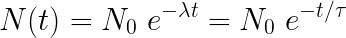 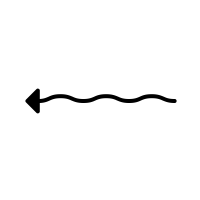 1173 keV
60Ni
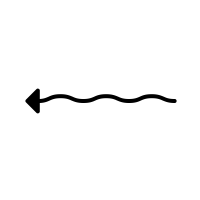 START
1332 keV
Quanto tempo rimane su questo stato?
STOP
Coincidenza tra i fotoni di 1173 (start) e 1332 (stop) keV
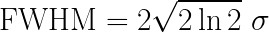 La larghezza a meta altezza del picco e' di circa ~500 ps, mentre il T1/2 dello stato a 1332 keV e' di 0.73 ps, circa 3 ordine di grandezza sotto la sensibilita' del nostro apparato
-> abbiamo misurato la risoluzione temporale del nostro rivelatore
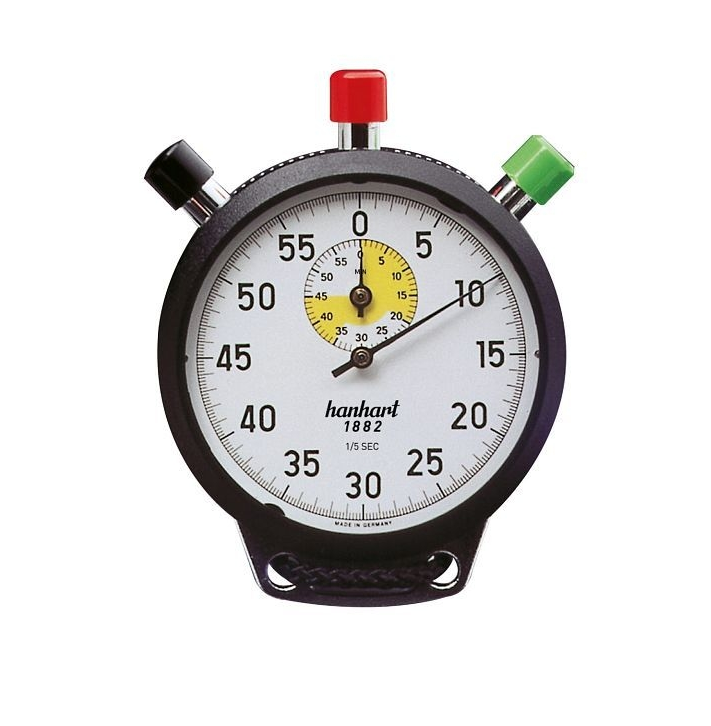 Misure di tempo: 152Eu
152Eu
La cattura elettronica (EC) e' un processo simile al decadimento β+: un protone assorbe un elettrone atomico convertendosi in neutrone e rilasciando un neutrino
EC
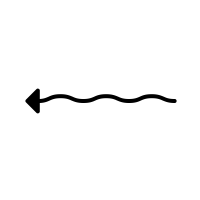 152Sm
START
1408 keV
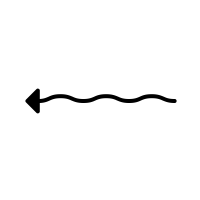 121 keV
Quanto tempo rimane su questo stato?
STOP
Coincidenza tra i fotoni di 1408 (start) e 121 (stop) keV
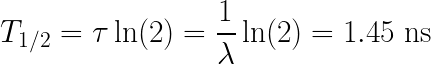 Coincidenza tra i fotoni di 1408 (start) e 121 (stop) keV
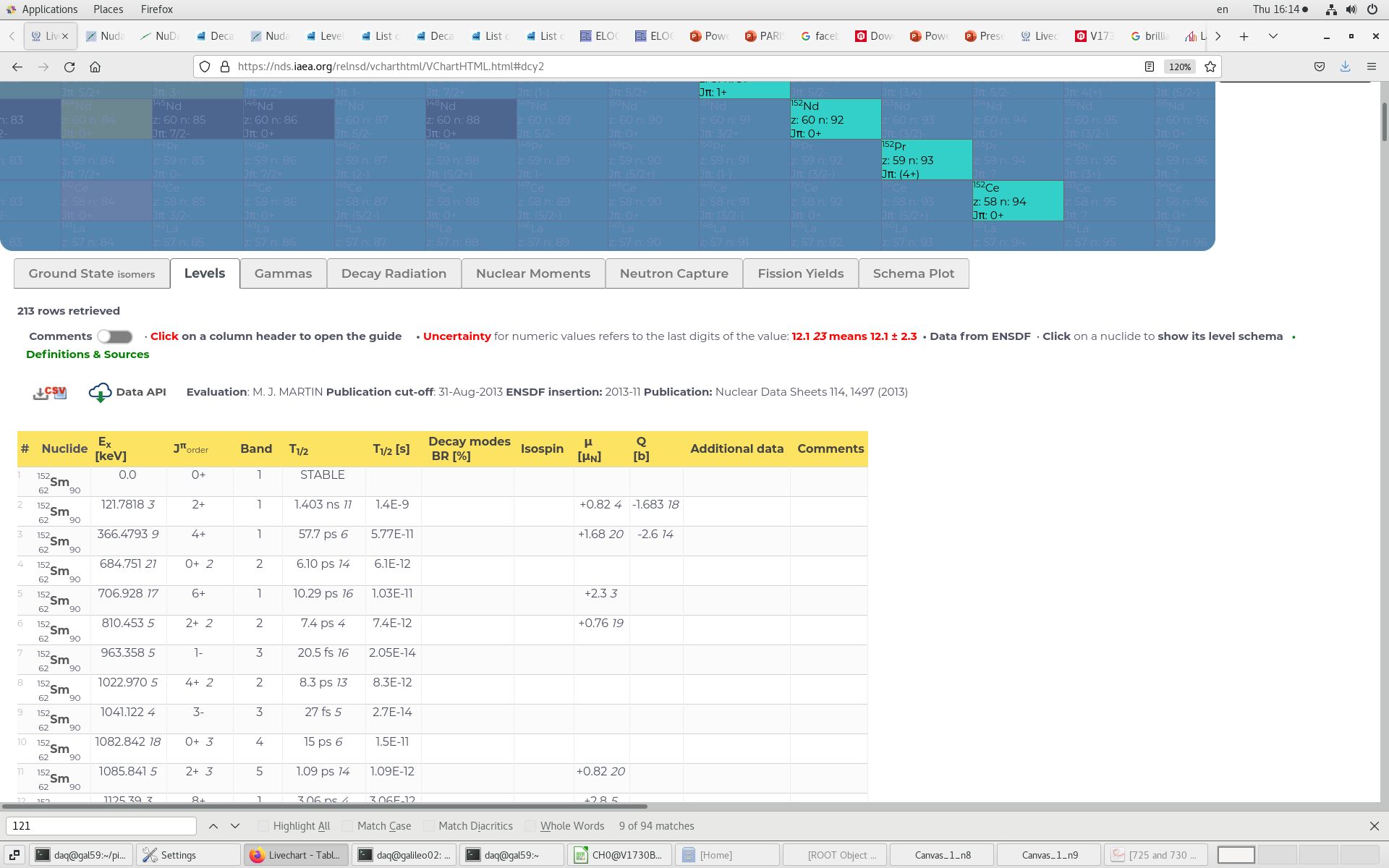 Per una misura di 12 ore, non male ;)
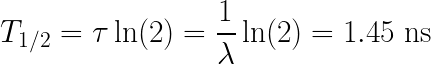 PID@INFN LNL, 2021